Наноэлектромеханические системы.
Резонаторы на основе кантиливеров и мембран для НЭМС
Выполнил студент группы 21414, Печорин В.С
Что такое НЭМС
НЭМС – наноэлектромеханические системы.
Одна из основных тенденций развития современной техники - миниатюризация
Основные тенденции развития НЭМС
Уменьшение размера существующих микроэлектромеханических систем
Разработка принципиально новых молекулярных двигателей и молекулярных электромеханических устройств.
Преимущества НЭМС
Уже в настоящее время на основе НЭМС созданы нанорезонаторы с фундаментальной частотой колебаний выше 10 ГГц (1010 Гц), что еще не так давно казалось недостижимым. Такие резонаторы уже нашли применение в качестве кантилеверов сканирующей зондовой микроскопии, нановесов и наносенсоров биологических молекул и ДНК. Другим очевидным преимуществом НЭМС является их чрезвычайно низкое энергопотребление.
Технологии создания НЭМС
Технологии создания НЭМС
Нанопечатная литография
Зондовая литография
Технологии создания НЭМС
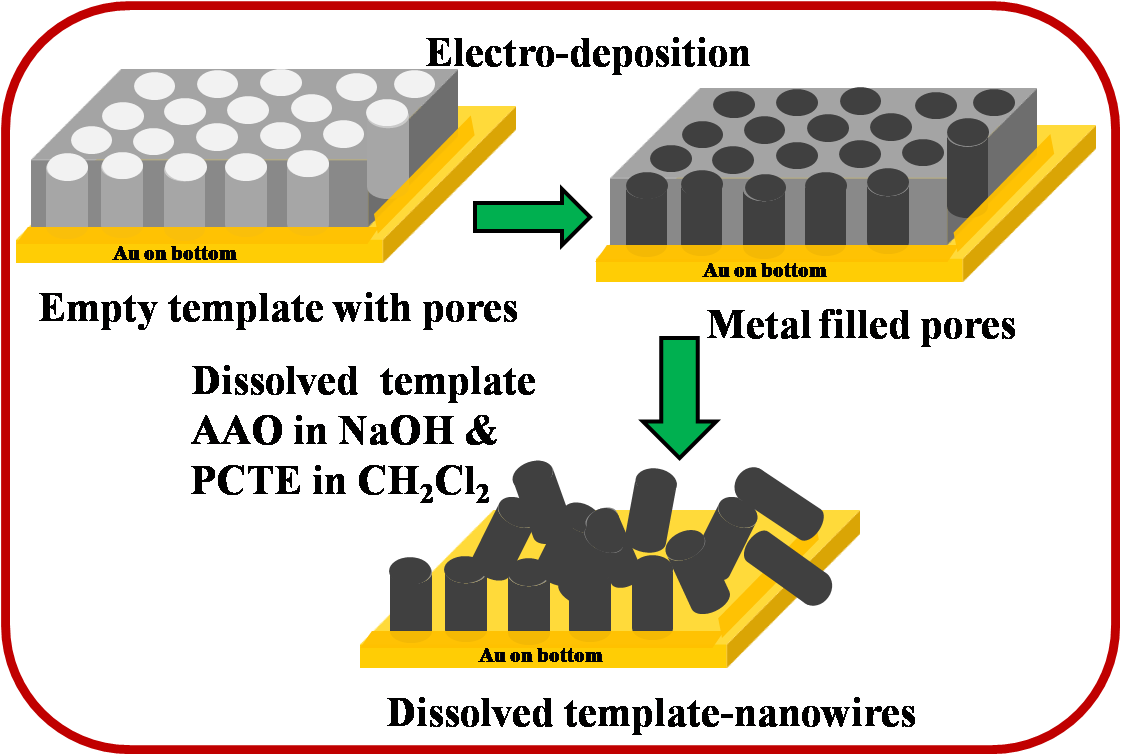 Каталитический рост нанонитей (VLS и SLS)
Темплатный метод
Технологии создания НЭМС
Электроспиннинг
Примеры результатов описанных методов
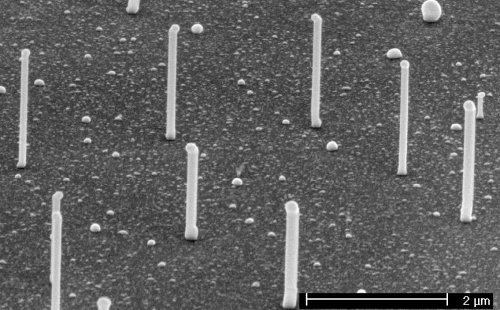 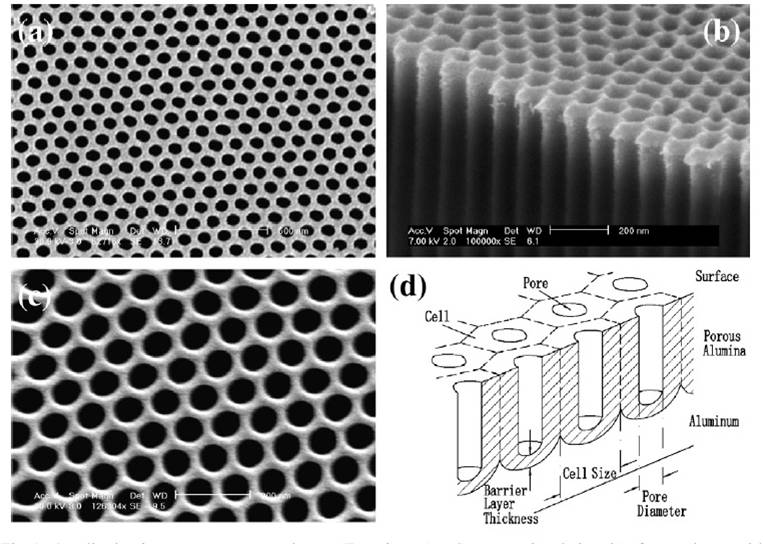 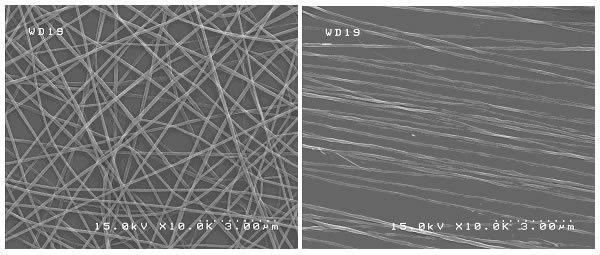 Нанонити InP, выращенные по механизму VLS
Нанонити, полученные с помощью электроспиннинга
Мембраны нанопористого алюминия
Наномеханический резонатор
НМР - преобразователь механических колебаний в электрические.
Преобразователем колебаний в электрический сигнал послужил одноэлектронный транзистор.
Наномеханический резонатор